AP Government
Unit 3: Politics and People
Chapter 6 | 16 slides
Defining Public Opinion
Public opinion: the collection of individual attitudes or beliefs shared by some portion of the (adult) population.
When a large proportion of the population appears to express the same view, it is considered a consensus.
When the public holds widely differing views, it is called a divisive opinion.
When the public doesn’t know enough about the issue or is not interested enough, it is called a nonopinion.
Political Responsiveness
“Research demonstrates that when the public supports a policy change…policy [generally] changes in a direction consistent with the change in public opinion 43% of the time.”
“When public opinion changes dramatically…government policy is more likely to follow changing public attitudes.”
Public opinion, specifically nonopinions, can limit the government too; if the majority of the public has no opinion on the issue, the government would be going against the majority to pass policy on it.
Political Socialization
Public opinion is the expression of political socialization.
The process by which political beliefs and values are passed to successive generations.
Factors of Political Socialization
Family
School
Peers & Social Groups
Basic Demographics
Media
Ongoing Political Events and Figures
Factors of Political Socialization
Family: children learn their parents’ views through observation and interaction; they will tend to hold the same beliefs and values of their parents for a large portion of time.
This connection is challenged by increased access to information; it is no longer that uncommon to see children with vastly different views than their parents.
School: schools have always been seen as “transmitters of political information and attitudes,” and are exposed to more and more of the values and traditions of their society as they continue their education.
The more formal education a person receives, the more likely they are to understand and participate in politics.
Factors of Political Socialization
Peers & Social Groups: while most peer groups and friendships are not based on politics, they can impact a person’s beliefs; as children attend school and become removed from their parents’ time and influence, this group takes that spot.
The influence of peer pressure can impact political beliefs.
Basic Demographics: this includes gender, race/ethnicity, age, religion, socio-economic status, and geographic location.
While some of these are genetic and some are choices, they can each influence how an individuals views, reacts to, and thinks about politics.
Life cycle effect: concept that because of age-specific experiences people hold age-specific attitudes that change as they grow older.
Factors of Political Socialization
Media: channels of mass communication.
“The media inform the public about the issues and events…and thus have an agenda-setting effect.”
Agenda-setting: determining which public policy questions will be debated or considered; not telling you what to think on an issue, but definitely what issues to think about.
Managed news: information generated and distributed by the government in such a way as to give government interests priority over candor; NOT propaganda.
Most likely equal to the influence of family in today’s society, as many people are “actively creating content through social media rather than simply consuming information produced by others.”
Factors of Political Socialization
Ongoing Political Events and Figures
Opinion leaders: people who are able to influence the opinions of others because of their position, expertise, or personality; can be both formal (politicians, media figures) and informal (family members, friends).
Severe political change can disrupt political socialization as they must change the perceptions of important political dispositions such as trust and political efficacy.
Generational effect: a long-lasting effect of the event of a particular time on the political opinions of those who came of political age at that time.
Those who grew up in the Depression probably have an attachment to the Democrats, the party of FDR; those who grew up during the Vietnam War and Watergate Scandal probably don’t trust/care about the government.
Political Socialization
A key factor in political socialization is political participation. 
Politics and political participation is a learned behavior. The more you participate, the more you know what you believe in; the more you know what you believe in, the more willing you are to participate.
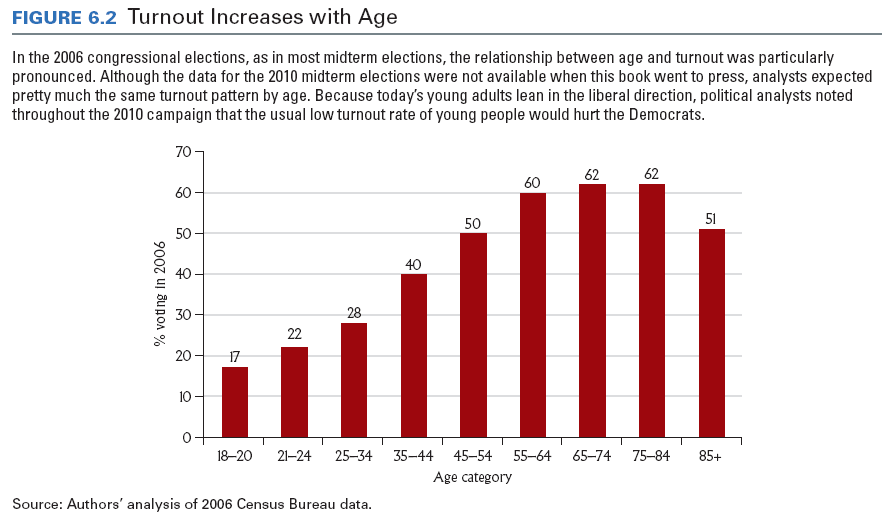 Political Preferences & Voting Habits
Influenced by an individual’s demographic information, however fewer patterns are apparent in modern society.
The more education you have, the more likely you are to vote.
The more money you have/make, they more likely you are to vote.
The younger you are, the more liberal you are likely to be.
You are more likely to vote Democrat if you happen to be a minority.
Meanwhile, religious affiliation seems to have no bearing on voting habits anymore.
Political Preferences & Voting Habits
Gender gap: the difference between the percentage of men and women who vote for a particular candidate.
Suspected causes: 
Increase in the number of female workers
Feminism
Concern over social issues
Decline in marriage rates
Increase in divorce rates
Measuring Public Opinion
Opinion Polls: a method of systematically questioning a small sample of respondents who are deemed representative of the population.
Representative Sampling: surveying a proportion of the population that accurately reflects that population in an unbiased way.
Random Sampling: surveying a random portion of the population that may relate in number but not demographics.
Every person should have an equal chance of being surveyed, upping the chance of a poll’s accuracy.
Random digit dialing
Measuring Public Opinion
Problems
Sampling Error: the difference between a sample’s result and the true result (if the entire population had participated)
The more people who participate in a poll, the more confidence you can have about it being representative.
A sampling error is represented by a plus/minus number.
Poll Questions: restriction of answer options, word choice, order of questions asked.
Push Polls: unethical polls that include (mis)leading information in the question in order to sway the respondent’s answer in favor of one side.
Measuring Public Opinion
Technology has both helped and hindered opinion polls. 
Cell phones make random digit dialing difficult as federal law prohibits the sharing of cell phone numbers with automated dialers. 
The Internet has provided another outlet through which to conduct polls, though they must still operate on a volunteer basis.
The Impact of Public Opinion
Politicians see public opinion as important to their success and in dealing with other politicians. 
It is also helpful in identifying the most important concerns of the people in order to stimulate or stay away from policy-making.
Political trust: the degree to which individuals express trust in government and political institutions, often measured by polls.
“Opinion polls over the last few decades show declining trends in the confidence American have in institutions such as government, banks, and the police. The concern is that as confidence in government institutions falls, people will be less likely to embrace a shared political culture.”
The Impact of Public Opinion
Political efficacy: the belief that your personal engagement will yield results. 
Can be either positive or negative.
“How individuals and groups approach the political process has a tremendous impact on the country’s ability to deal with new challenges, [and] resolve conflicts.”